Ουκρανία
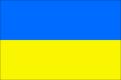 Η Ουκρανία (Україна) είναι χώρα στην ανατολική Ευρώπη. Συνορεύει με τη Ρωσία, τη Λευκορωσία, τη Πολωνία, τη Σλοβακία, την Ουγγαρία, τη Ρουμανία και τη Μολδαβία. Η έκταση της χώρας είναι 603.700 χλμ². Ο πληθυσμός είναι 47.732.079 άτομα.
Πρωτεύουσα της Ουκρανίας είναι το Κίεβο. Η επίσημη γλώσσα είναι τα ουκρανικά. Το νόμισμα της χώρας είναι η γρίβνα.
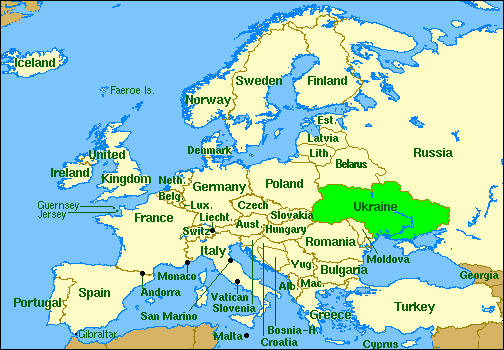 Θέση της Ουκρανίας
Χώρες που συνορεύει
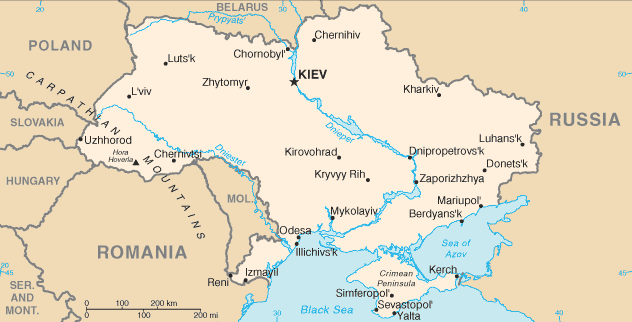 Χαρτονομίσματα
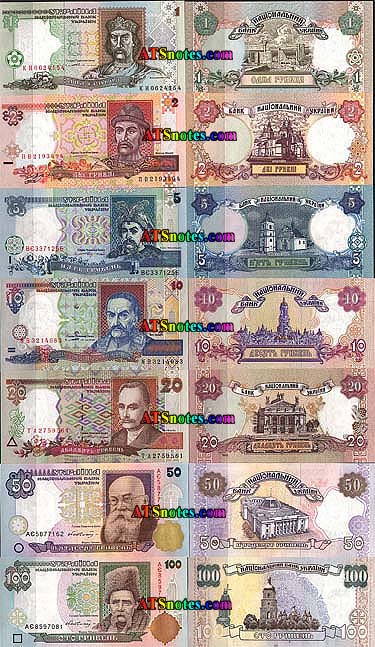 Αξιοθέατα
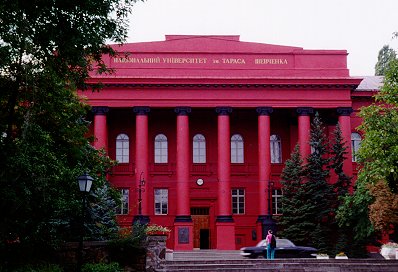 Από την καθημερινή ζωή
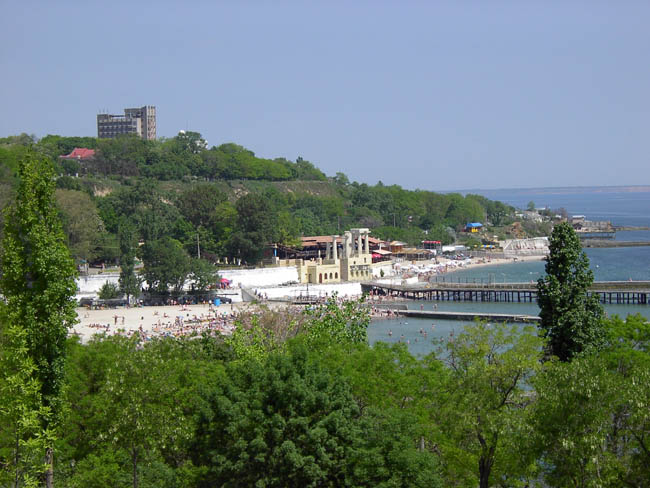 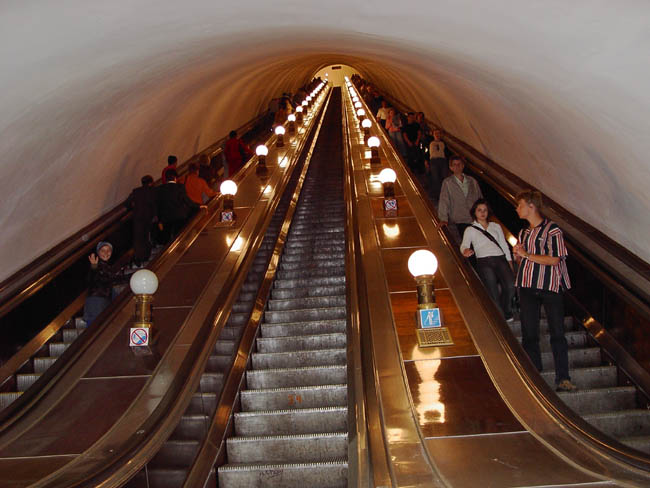 Παραδοσιακή ενδυμασία
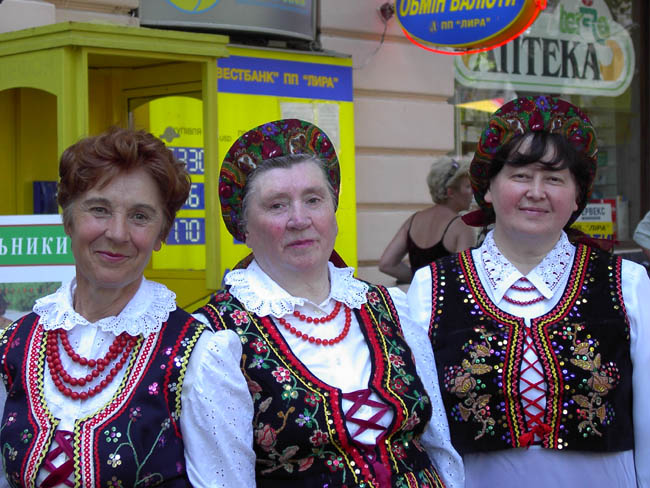 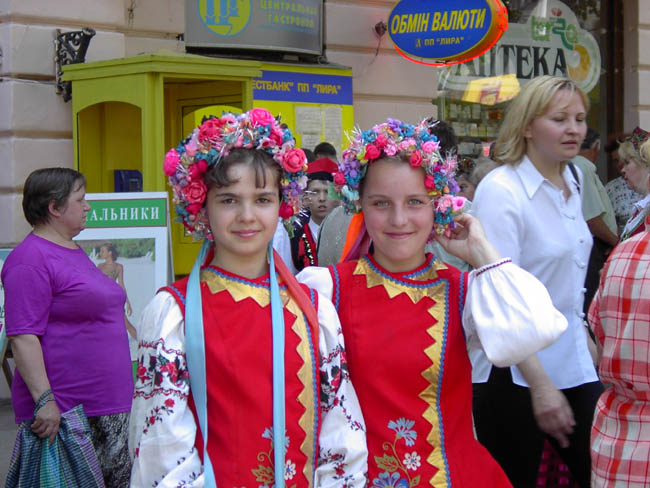 Το τραπέζι των Ουκρανών
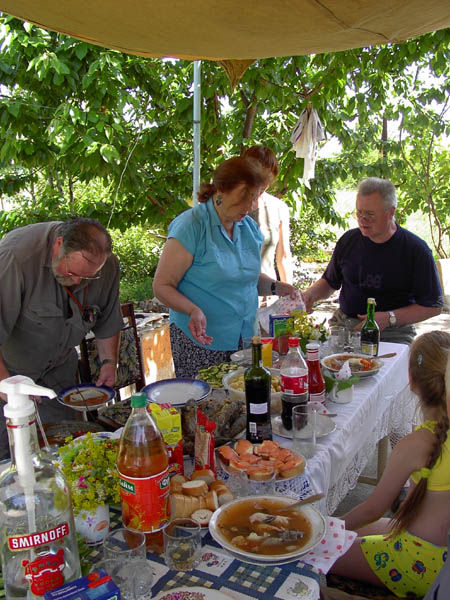 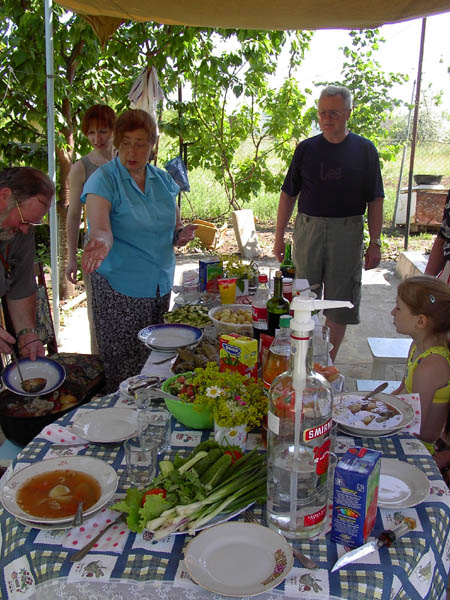 Ουκρανές γιαγιάδες
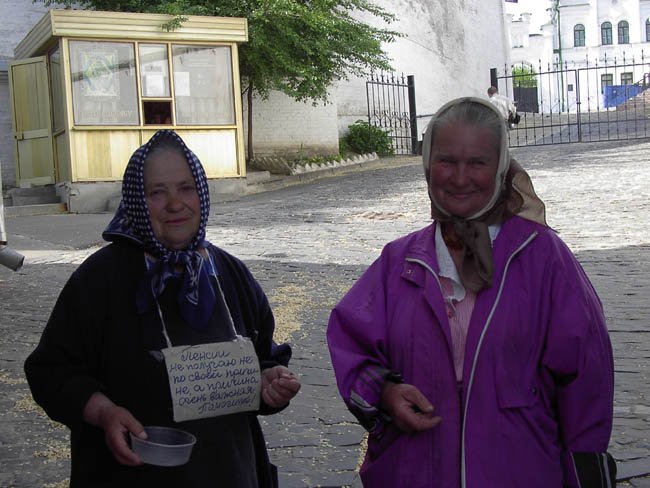 Πράσινο τοπίο
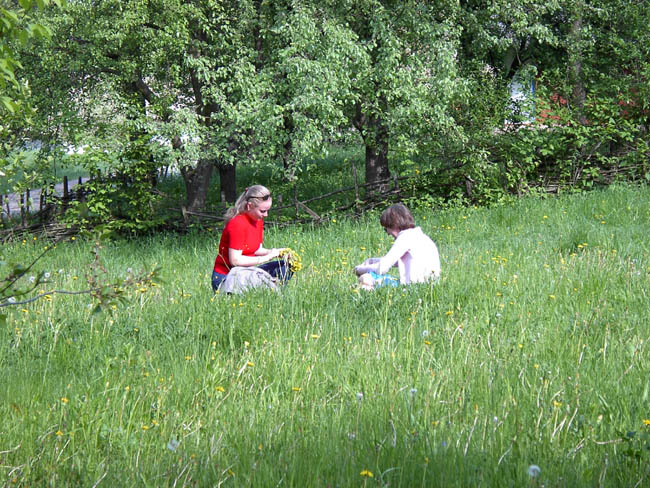 Παστά ψάρια
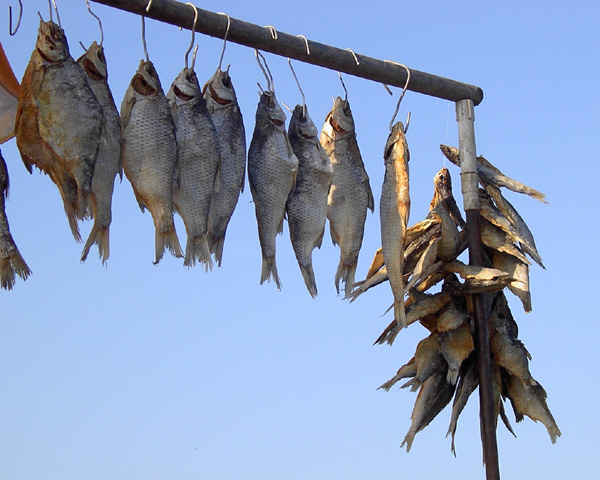 Ψάρι
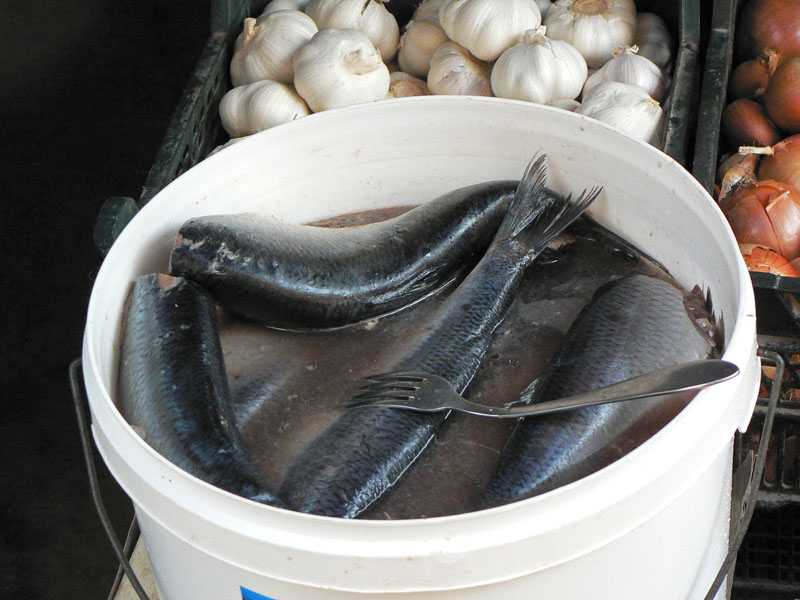 Ψάρια στα κάρβουνα,Είδος σούπας
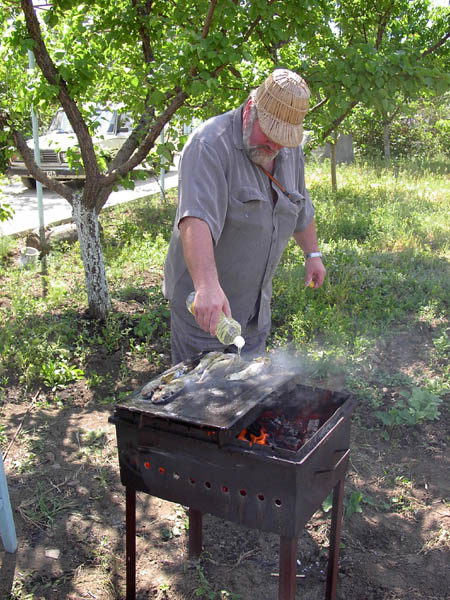 Μουσικά όργανα
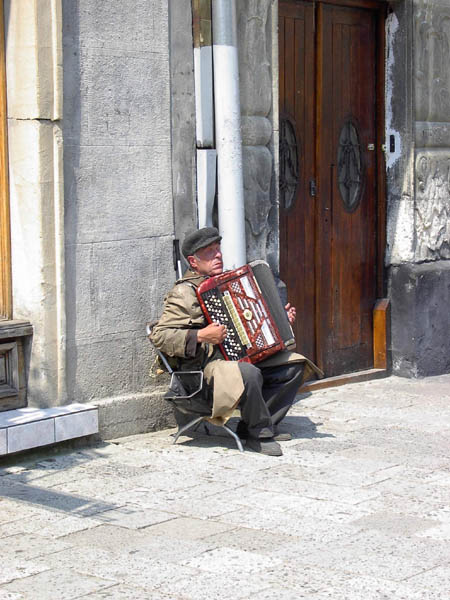 Θρησκεία
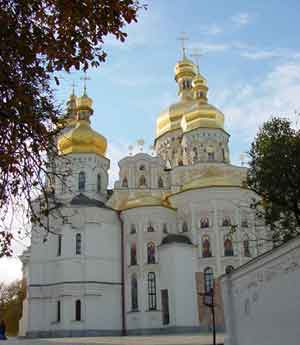 Πλατεία της ανεξαρτησίας
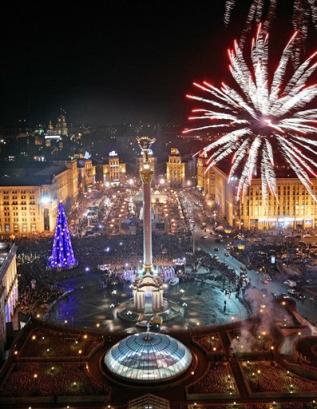 Καρποί από τη ουκρανική φύση
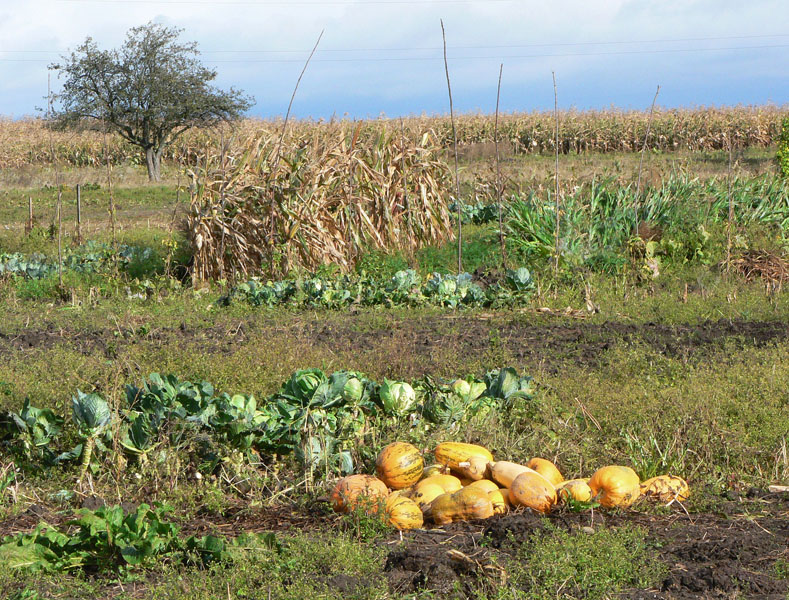 Ζαχαρότευτλα
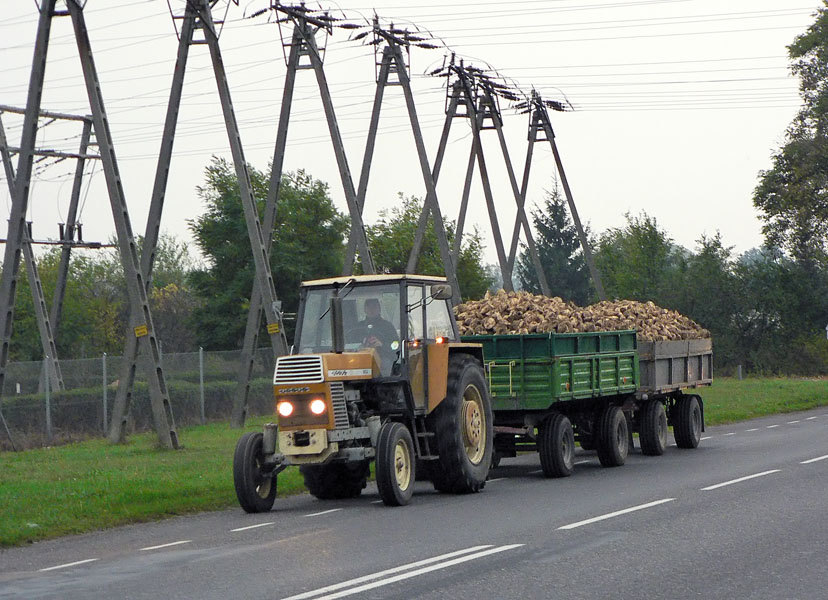 Αστεροσκοπίο
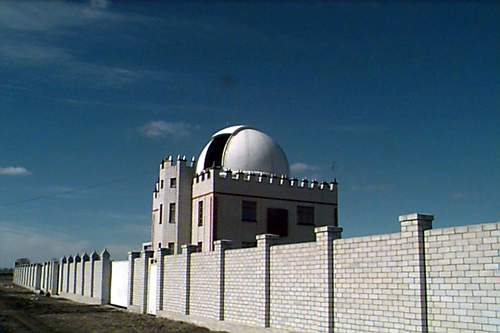 Μουσείο Φαρμακευτικής
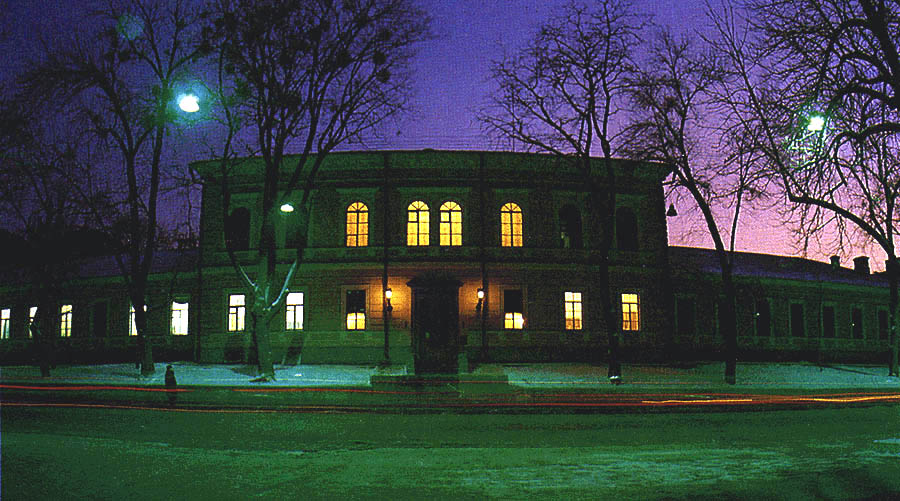 Κορίτσι με παραδοσιακή στολή, στον αγρό
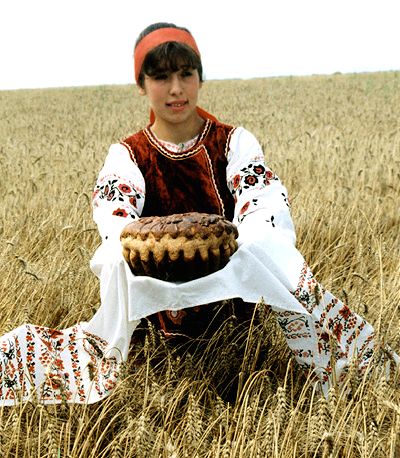 Ουκρανικές αερογραμμές
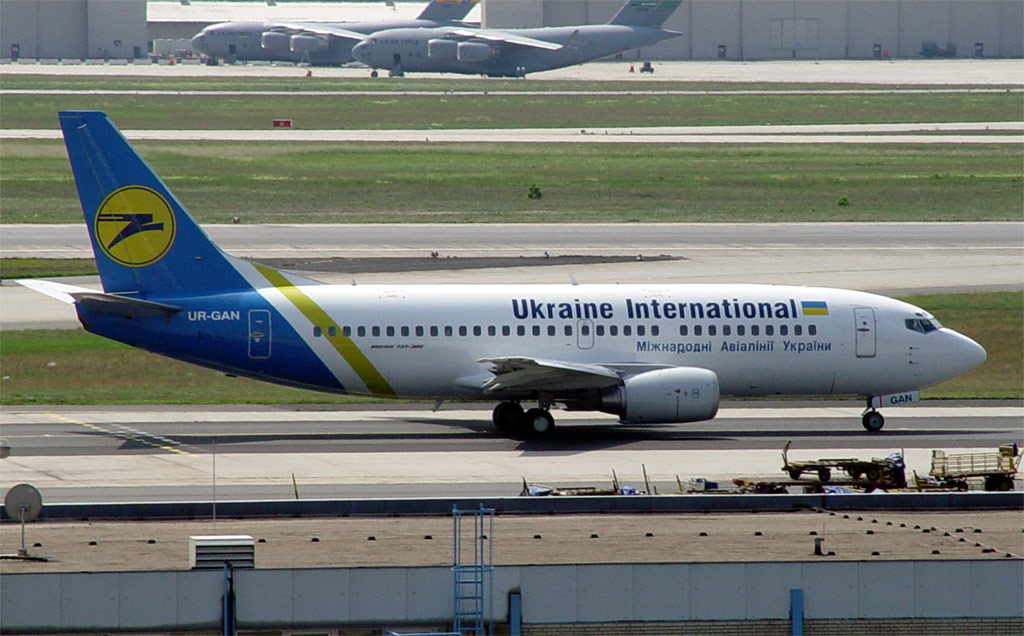 Gotsk Kirke
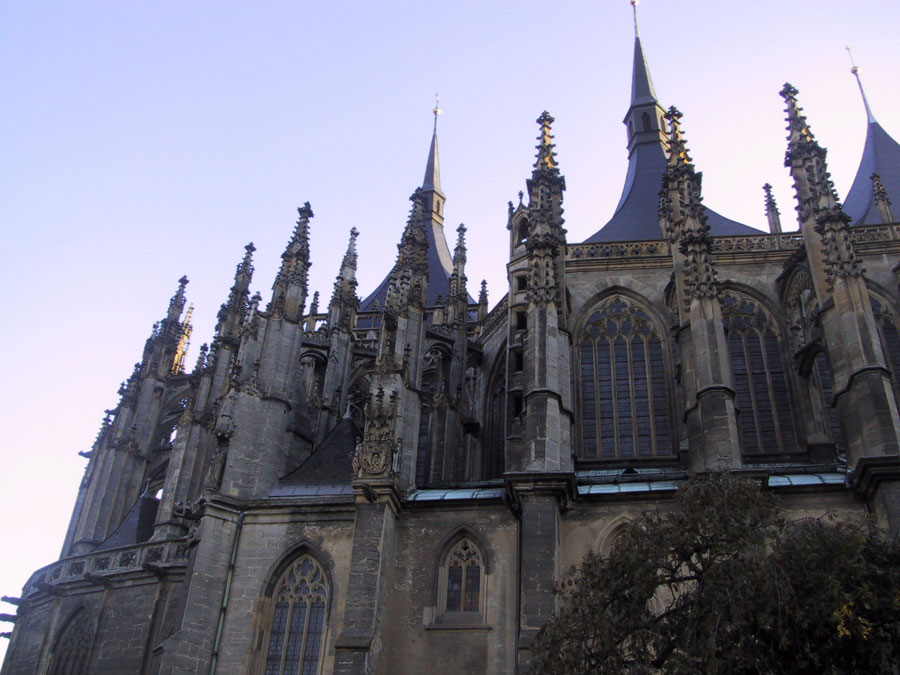 Ωραία κτίρια
Άγρια ζωή, ελάφια
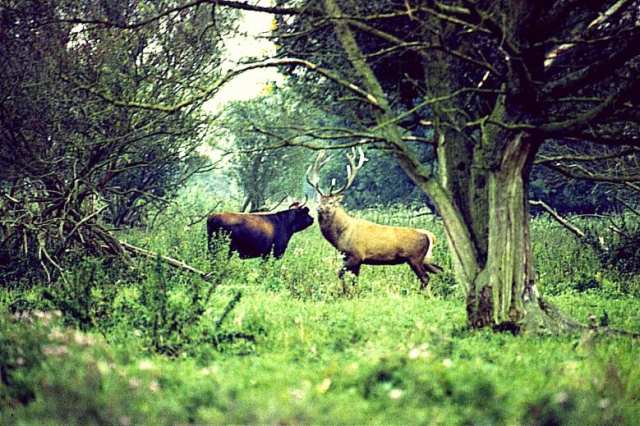 Ένα γίδι βόσκει αμέρημνο
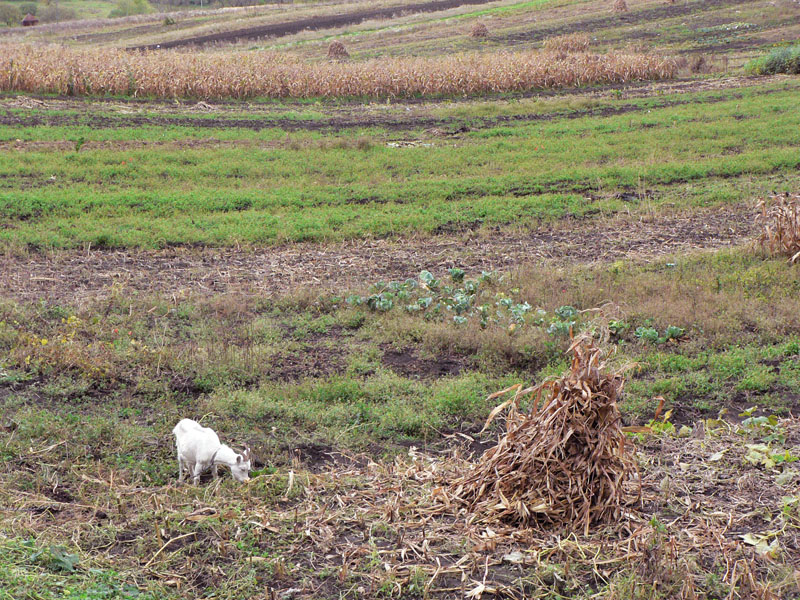 Αθλητισμός
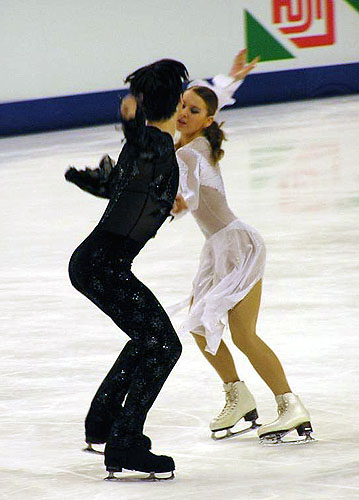 Κίεβο
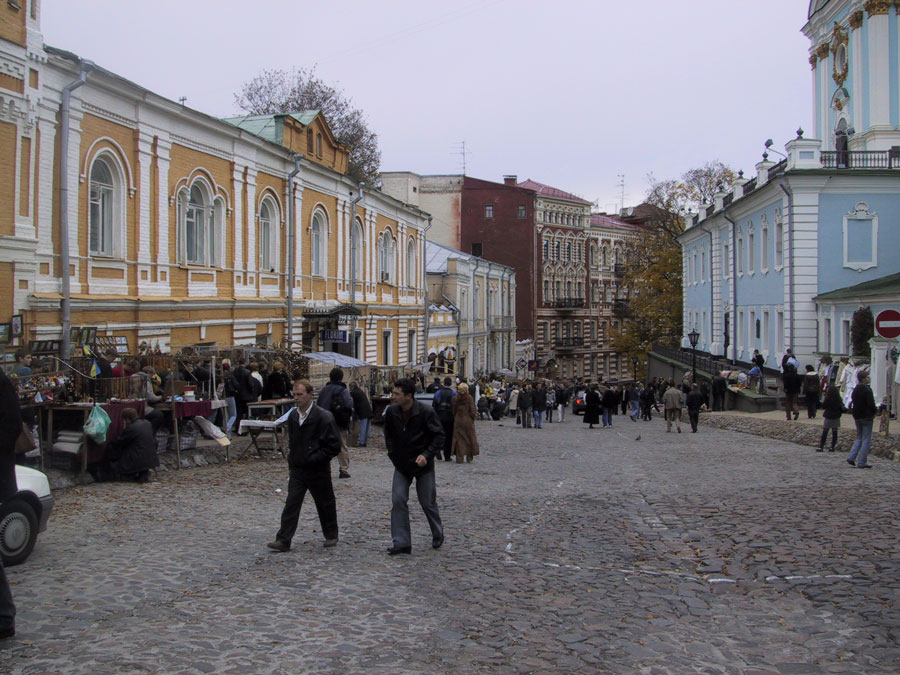 Kirke
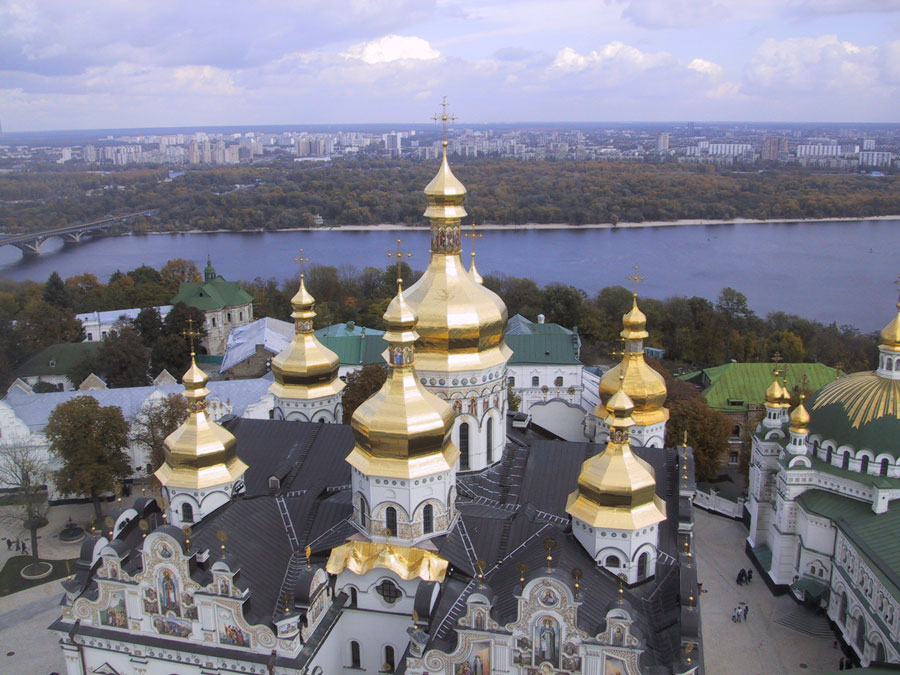 Ανεμόμυλοι
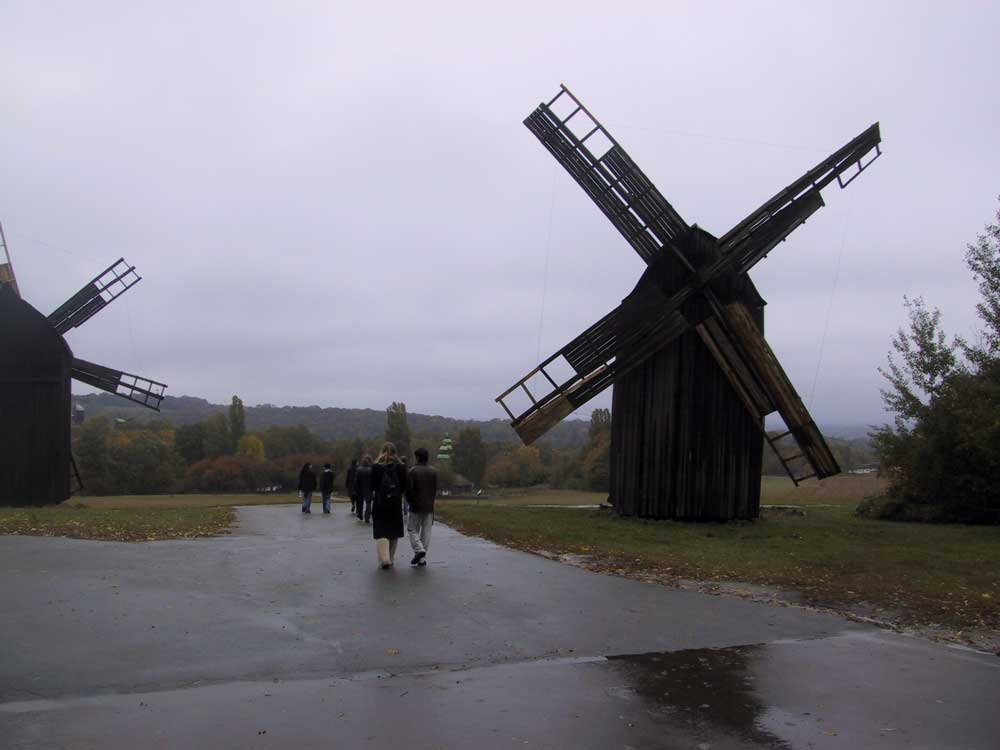 Παραδοσιακός τρόπος μεταφοράς
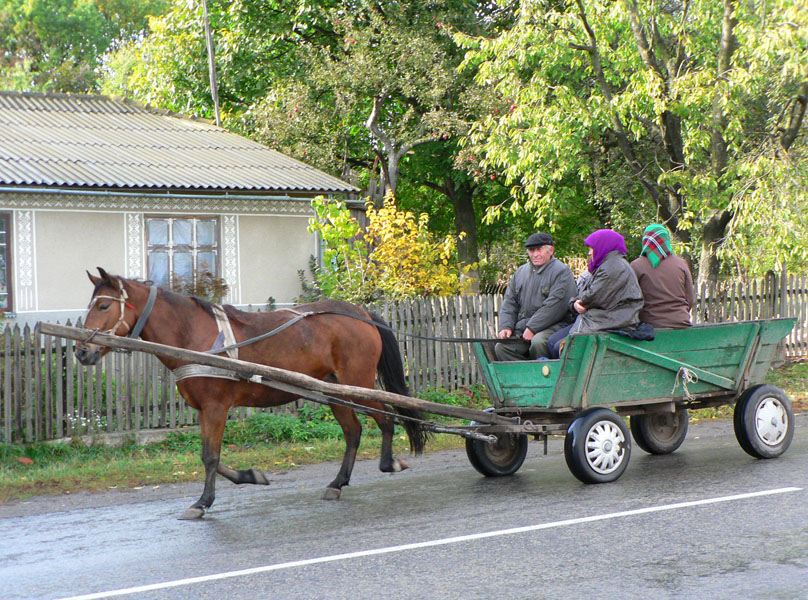 Ελεύθερη βόσκηση αγελάδων
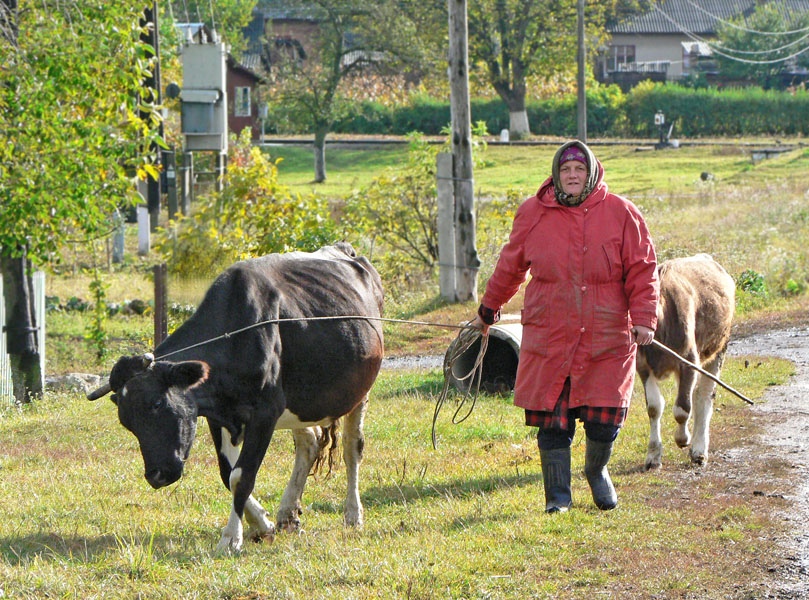 Μνημείο πολέμου
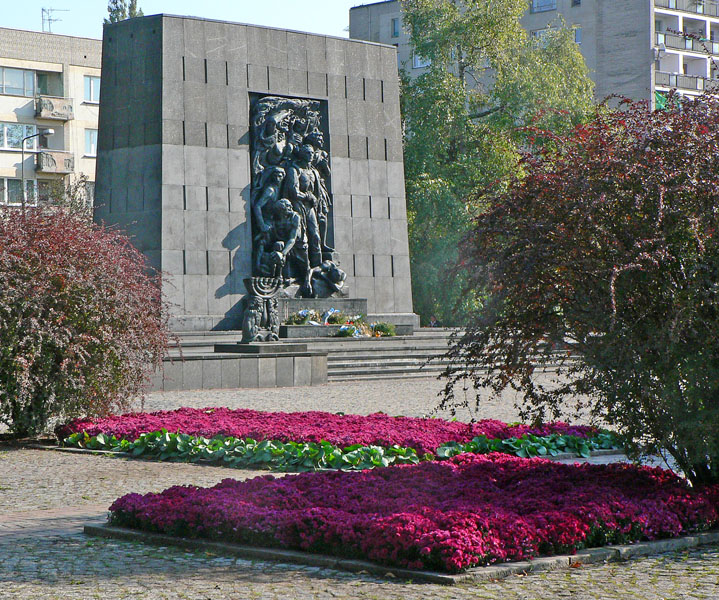 Wroclaw City Hall
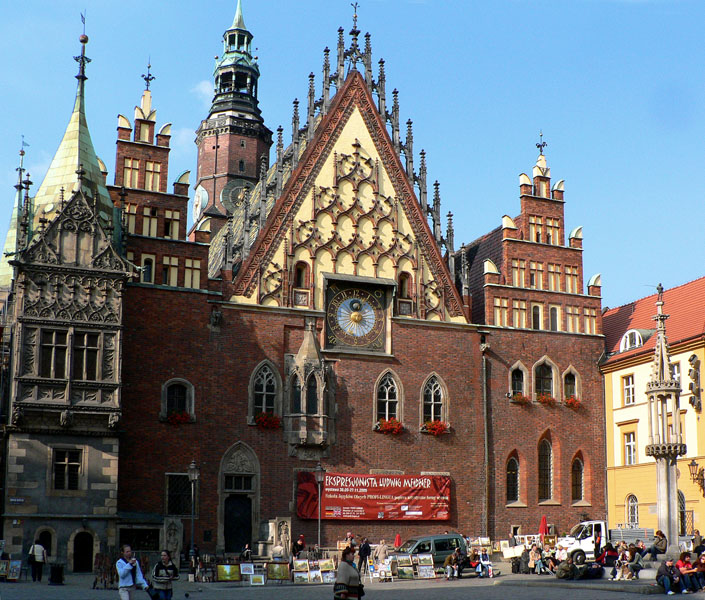 Zamosc town square
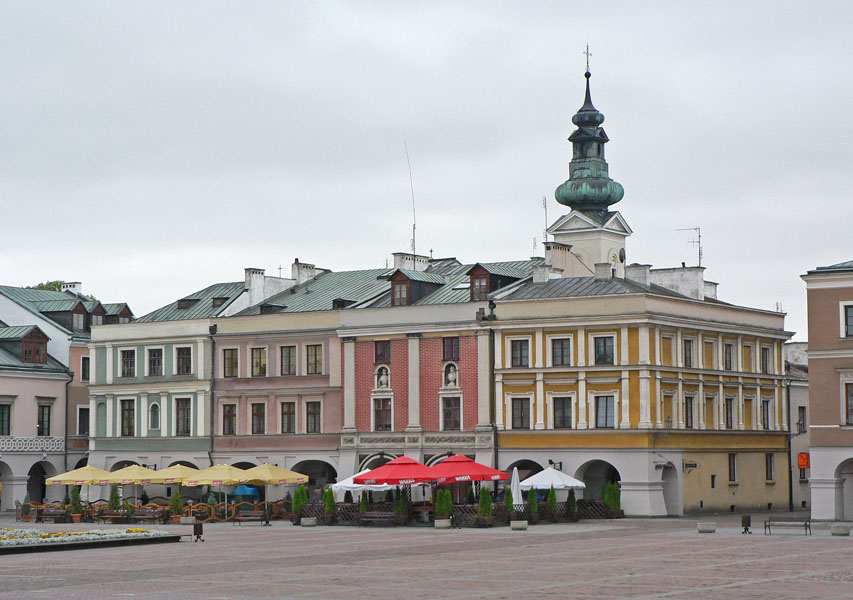 Zamosc town square
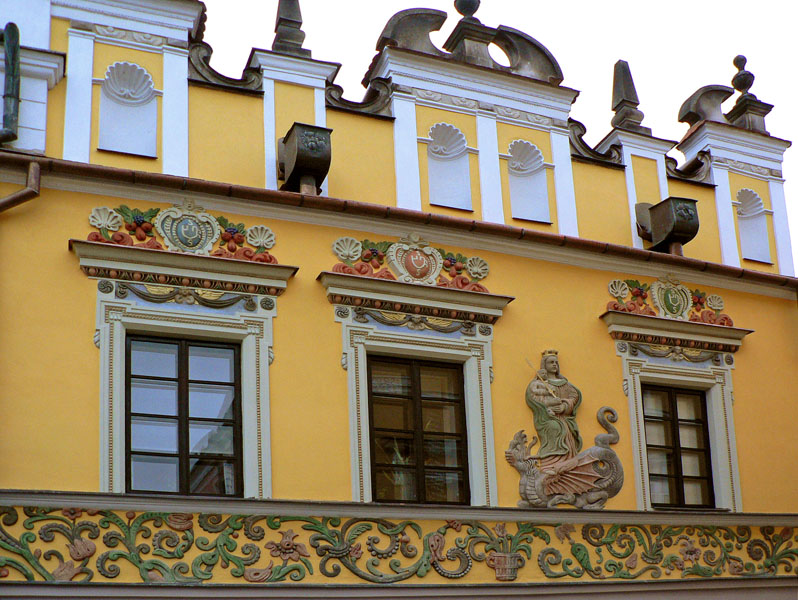 Παράθυρα της Κρακοβίας
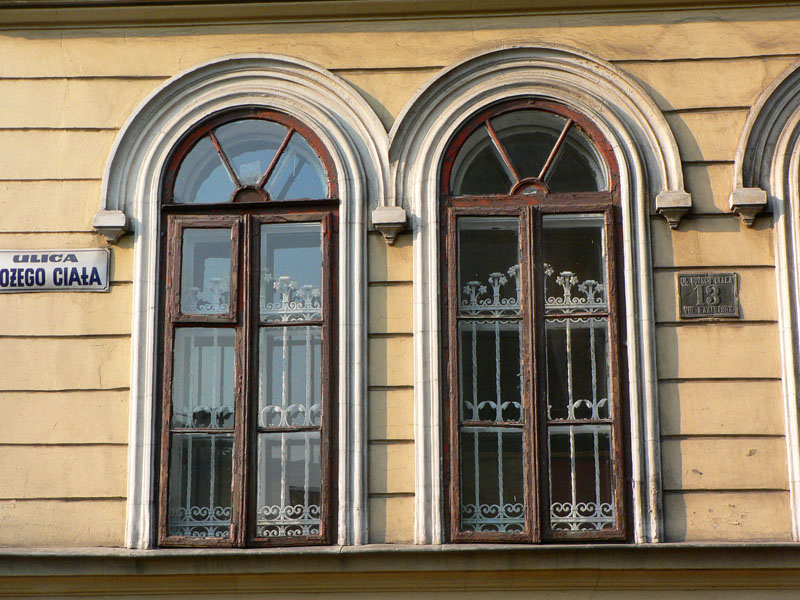